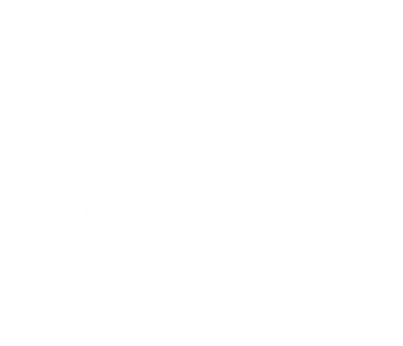 plano anual de atividades
2023/2024
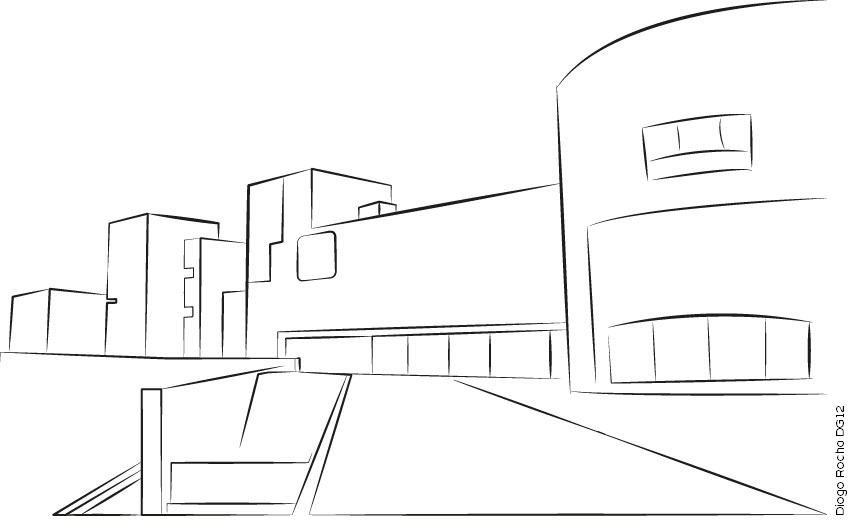 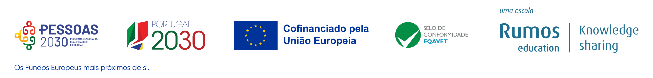 Enquadramento do Plano de Atividades
O Plano Anual de Atividades é um documento de natureza operacional decorrente do projeto educativo que, no âmbito do planeamento, define os objetivos e as atividades com ligação aos objetivos estratégicos, as formas de organização e de programação das atividades e procede à identificação dos recursos necessários à sua execução. 
Para tal, integra uma panóplia de atividades que visam essencialmente a qualidade das aprendizagens, através de um trabalho pedagógico (atividades curriculares e extracurriculares) que conduza aos melhores resultados escolares e educativos sempre associados a processos de integração social e profissional e à construção de uma cultura de reflexividade e de exercício da cidadania. 
O plano de atividades constitui-se como um dos instrumentos de divulgação das dinâmicas desenvolvidas no meio escolar de e para a comunidade educativa.
O Plano Anual de Atividades operacionaliza as atividades que se coadunam com os objetivos do Projeto Educativo, a saber:

Objetivo estratégico 1 [OE1]
Promover uma educação e ensino de qualidade, através de um modelo pedagógico capaz de responder à heterogeneidade pela diferenciação e adequação pedagógica, ênfase em metodologias ativas e aprendizagem colaborativa.

Objetivo estratégico 2 [OE2]
Promover a cooperação e o compromisso pela dinâmica de uma rede de parcerias nacionais e internacionais, fortalecendo a relação da Escola com a Comunidade/Mercado, em benefício do desenvolvimento do projeto educativo.
Objetivo estratégico 3 [OE3]
Promover uma política de proximidade com os diplomados, que procure garantir o seu desenvolvimento pessoal e profissional, bem como o desenvolvimento da instituição escolar.

Objetivo estratégico 4 [OE4]
Promover um modelo organizacional de qualidade, tendo como núcleo a visão estratégica, garanta a operacionalização do projeto educativo pela adequação, inovação e empoderamento (planos de ação, estruturas de gestão, pessoas, recursos).
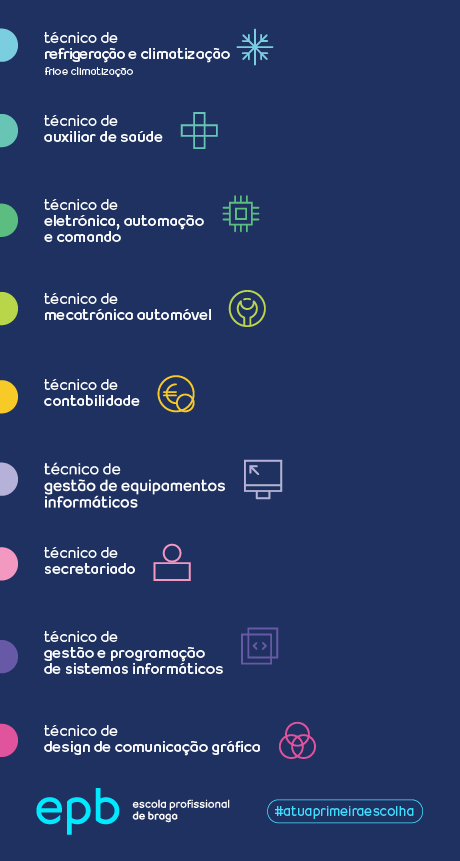 Oferta Formativa em 2023/2024
Os cursos que integram a história da oferta formativa da EPB localizam-se em diversas áreas de educação e formação:

Audiovisuais e Produção dos Media
Ciências Informáticas
Comércio
Construção Civil e Engenharia Civil
Construção e reparação de veículos a motor
Contabilidade e Fiscalidade
Marketing e Publicidade
Direito
Eletricidade e Energia
Eletrónica e Automação
Gestão e Administração
Saúde
Secretariado e Trabalho Administrativo

Uma oferta formativa caraterizada pela sua diversidade, mobilidade e por um registo predominantemente tecnológico, com elevadas expectativas de empregabilidade.

Dentro destas áreas de formação, a EPB apresenta para o ciclo de formação 2023-2024 os seguintes cursos:
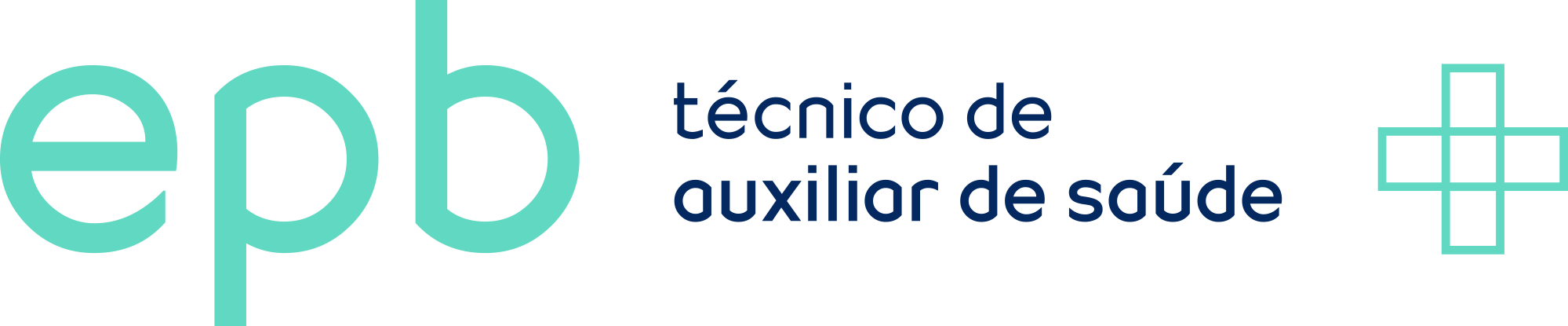 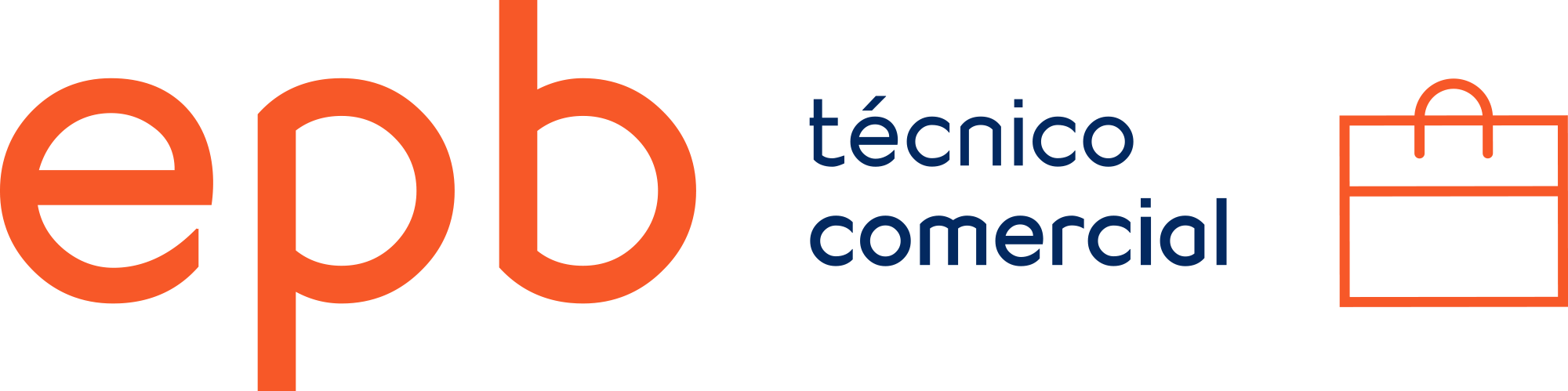 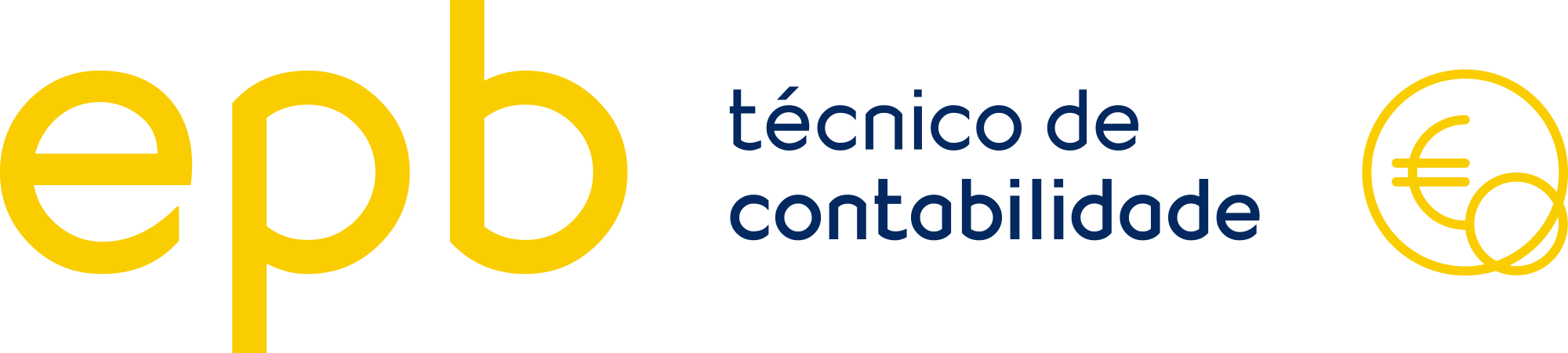 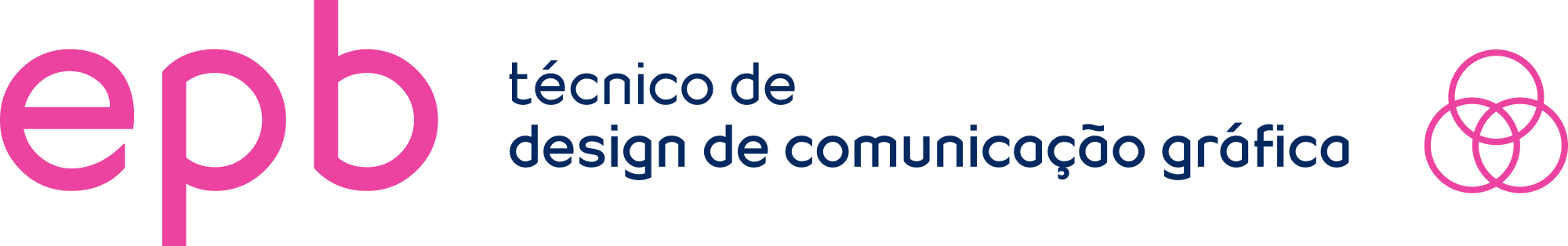 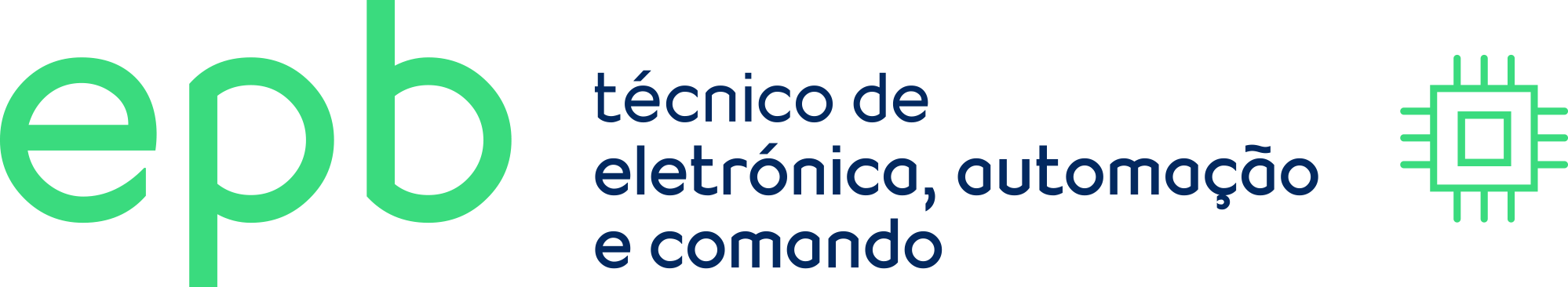 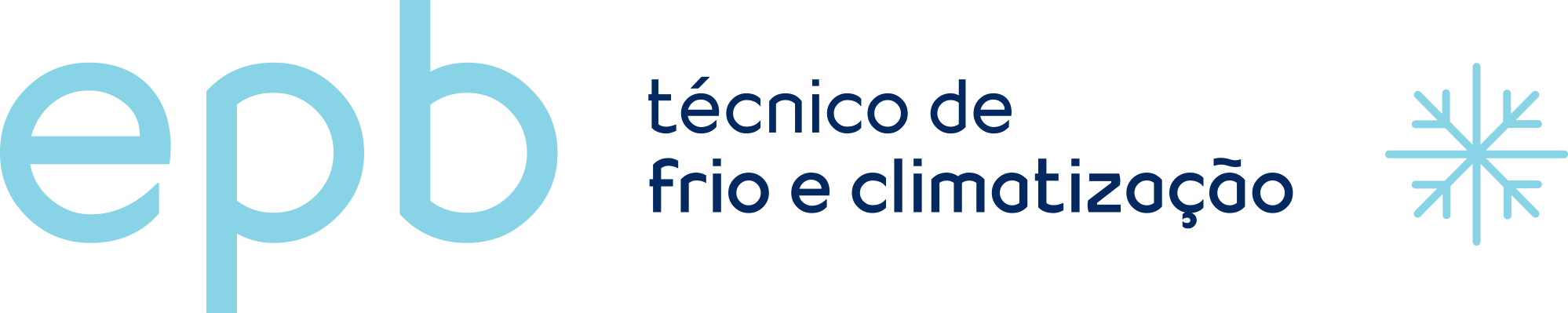 &
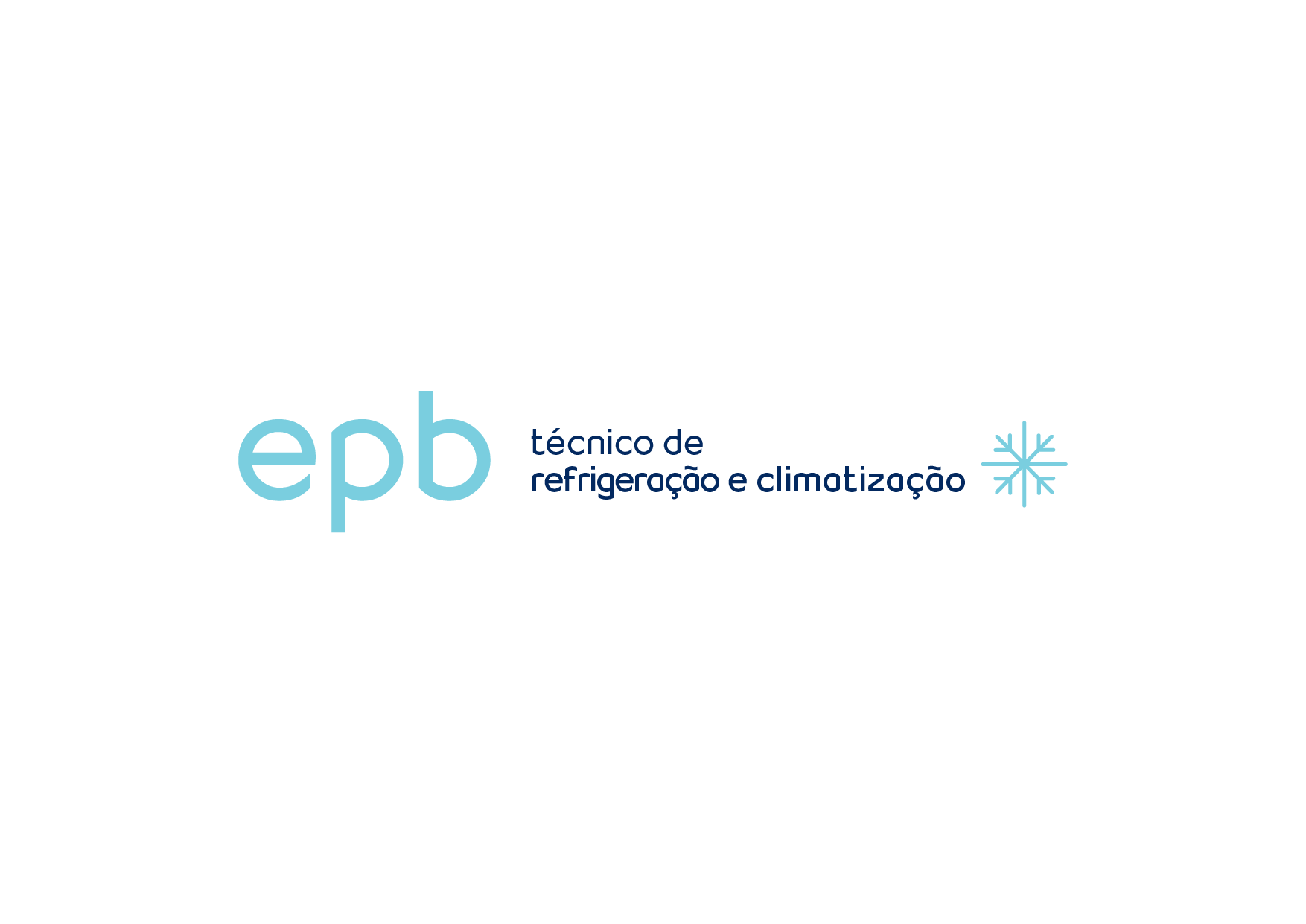 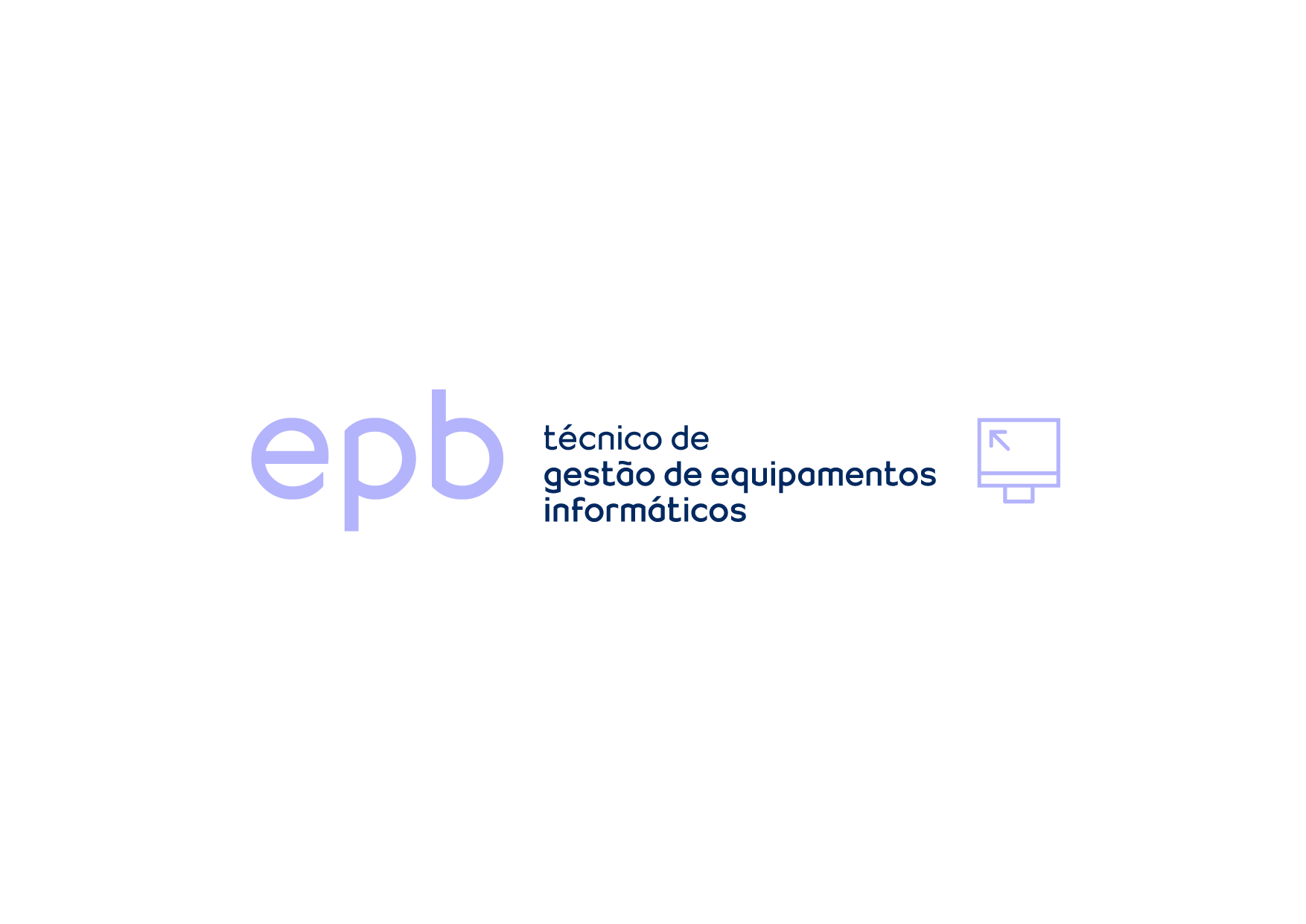 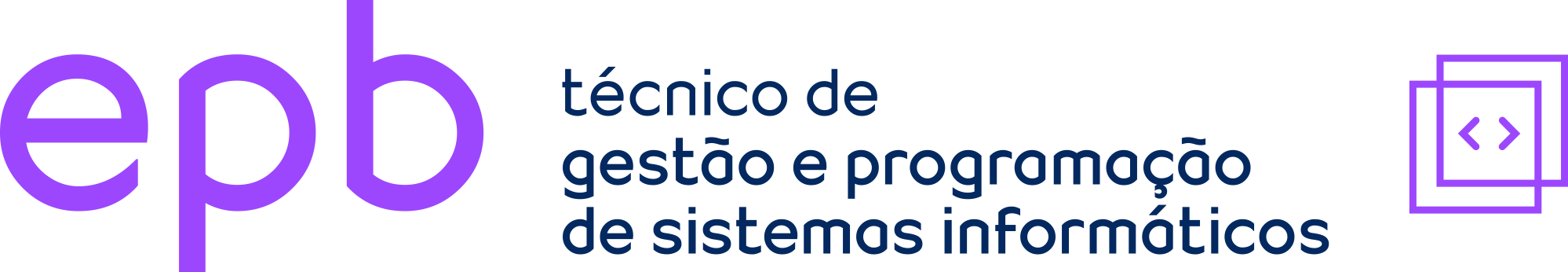 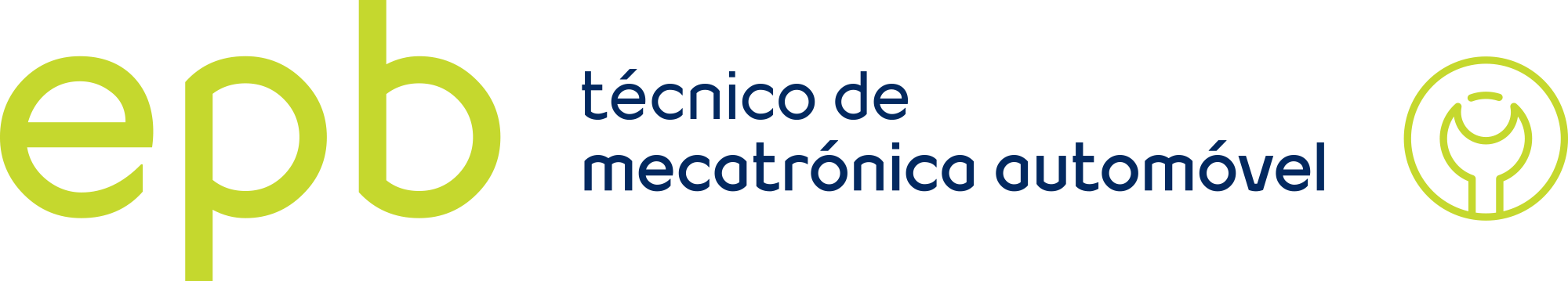 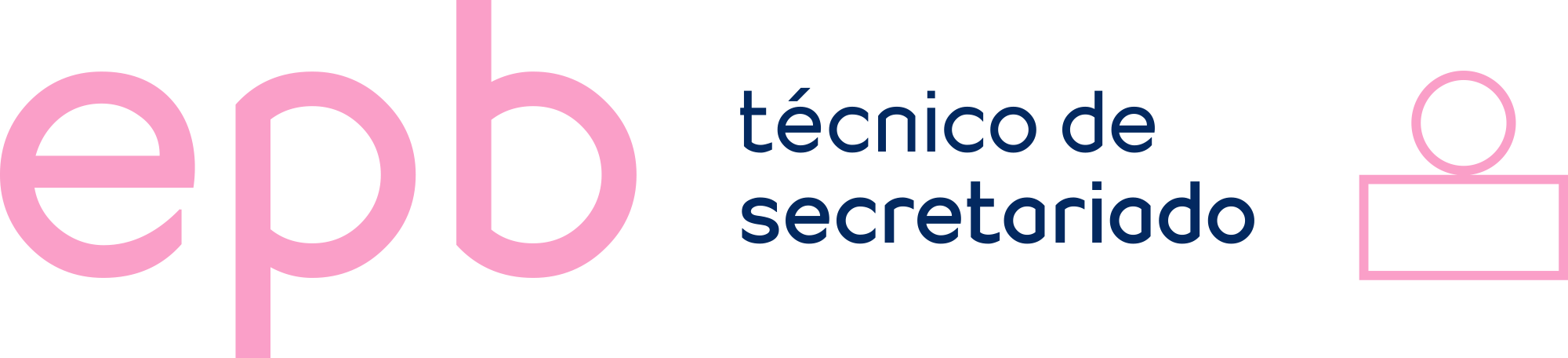 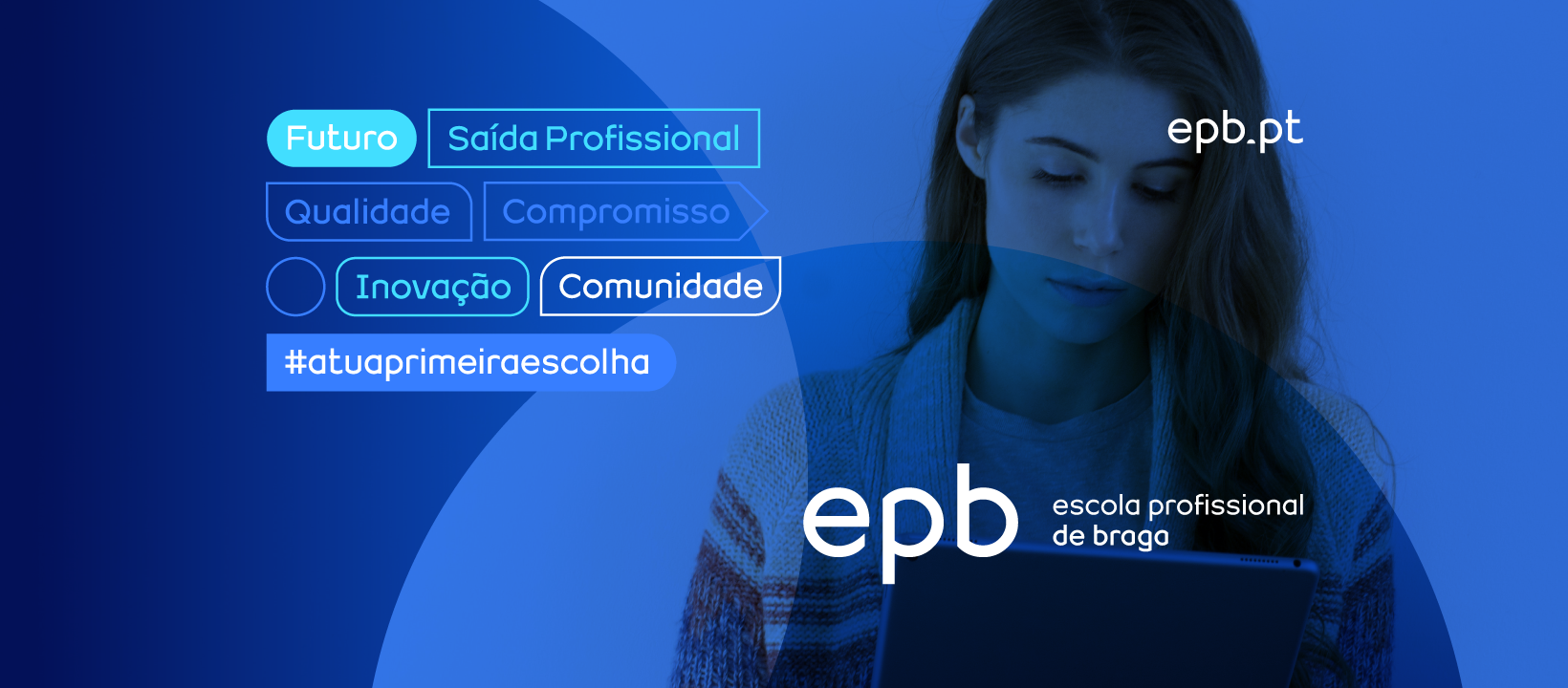 Rua Augusto Veloso, 140 		               253 203 860                                    epb@epb.pt
4705-082 Braga